John Brown’s Raid

https://www.youtube.com/watch?v=FIorHCv5QDs
Election of 1860
Evaluate candidates and results
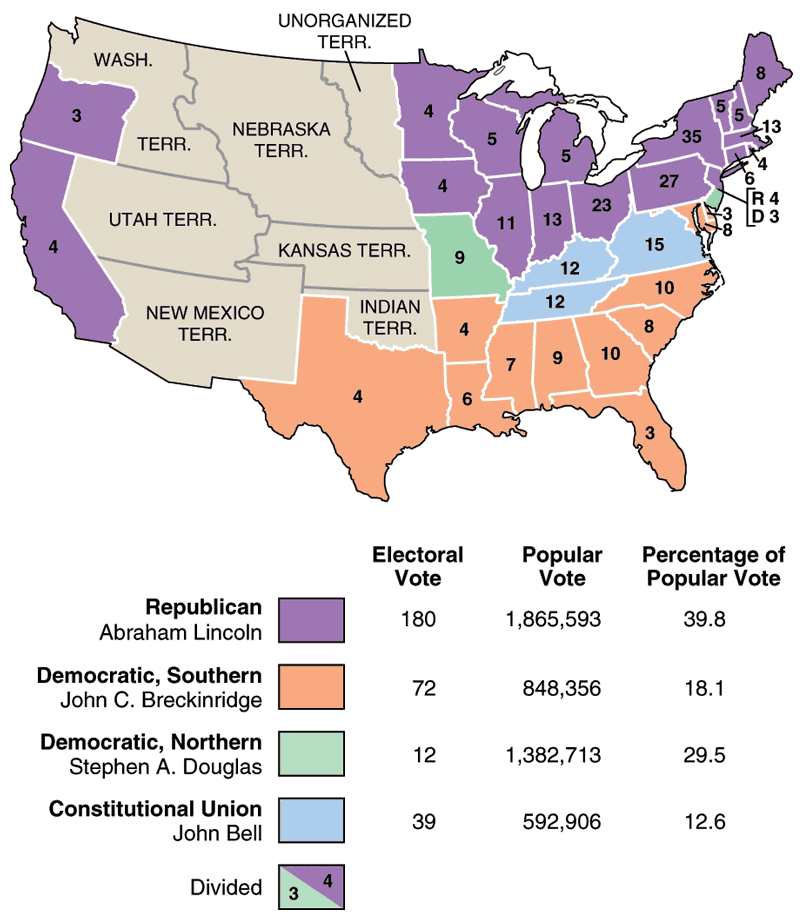 1860
Election
Results